Monetary Bulletin 2013/2
Powerpoint charts from Economic and monetary developments and prospects
I Economic outlook and key uncertainties
I Economic outlook and key uncertainties
I Economic outlook and key uncertainties
I Economic outlook and key uncertainties
I Economic outlook and key uncertainties
I Economic outlook and key uncertainties
I Economic outlook and key uncertainties
I Economic outlook and key uncertainties
I Economic outlook and key uncertainties
I Economic outlook and key uncertainties
I Economic outlook and key uncertainties
I Economic outlook and key uncertainties
I Economic outlook and key uncertainties
I Economic outlook and key uncertainties
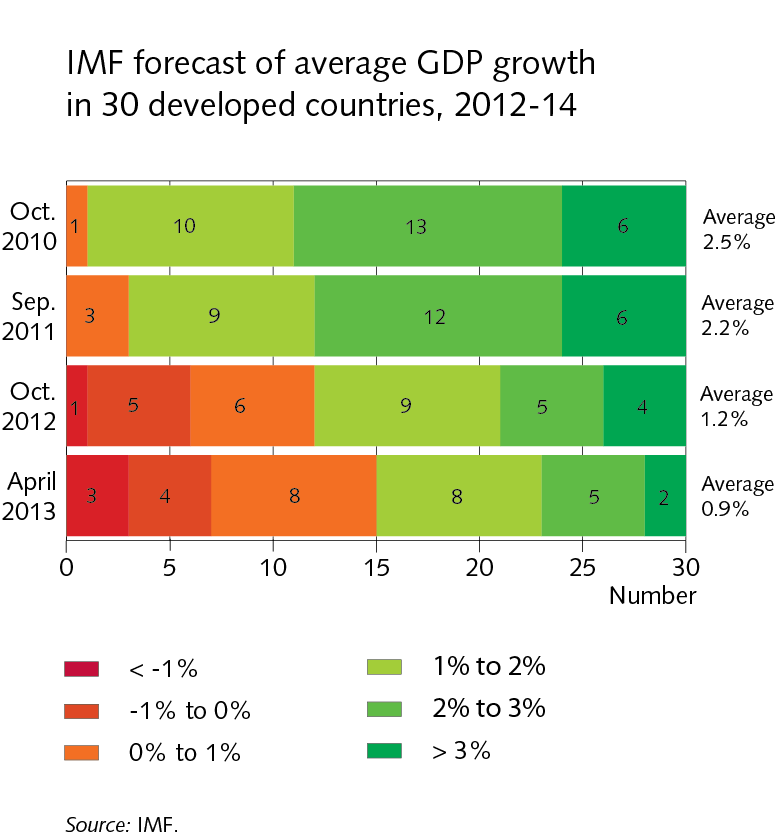 I Economic outlook and key uncertainties
I Economic outlook and key uncertainties
I Economic outlook and key uncertainties
I Economic outlook and key uncertainties
I Economic outlook and key uncertainties
I Economic outlook and key uncertainties
I Economic outlook and key uncertainties
I Economic outlook and key uncertainties
I Economic outlook and key uncertainties
Box I-1
Box I-1
Box I-1
Box I-1
Box I-1
Box I-1
Box I-1
Box I-1
Box I-1
Box I-1
II External conditions and exports
II External conditions and exports
II External conditions and exports
II External conditions and exports
II External conditions and exports
II External conditions and exports
II External conditions and exports
II External conditions and exports
II External conditions and exports
II External conditions and exports
II External conditions and exports
II External conditions and exports
II External conditions and exports
II External conditions and exports
III Financial conditions
III Financial conditions
III Financial conditions
III Financial conditions
III Financial conditions
III Financial conditions
III Financial conditions
III Financial conditions
III Financial conditions
III Financial conditions
III Financial conditions
III Financial conditions
III Financial conditions
III Financial conditions
III Financial conditions
III Financial conditions
III Financial conditions
III Financial conditions
IV Domestic demand and production
IV Domestic demand and production
IV Domestic demand and production
IV Domestic demand and production
IV Domestic demand and production
IV Domestic demand and production
IV Domestic demand and production
IV Domestic demand and production
IV Domestic demand and production
IV Domestic demand and production
IV Domestic demand and production
IV Domestic demand and production
IV Domestic demand and production
IV Domestic demand and production
IV Domestic demand and production
IV Domestic demand and production
IV Domestic demand and production
IV Domestic demand and production
IV Domestic demand and production
IV Domestic demand and production
Box IV-1
Box IV-1
Box IV-1
Box IV-1
V Public sector finances
V Public sector finances
V Public sector finances
V Public sector finances
V Public sector finances
V Public sector finances
V Public sector finances
V Public sector finances
V Public sector finances
VI Labour market and wage developments
VI Labour market and wage developments
VI Labour market and wage developments
VI Labour market and wage developments
VI Labour market and wage developments
VI Labour market and wage developments
VI Labour market and wage developments
VI Labour market and wage developments
VI Labour market and wage developments
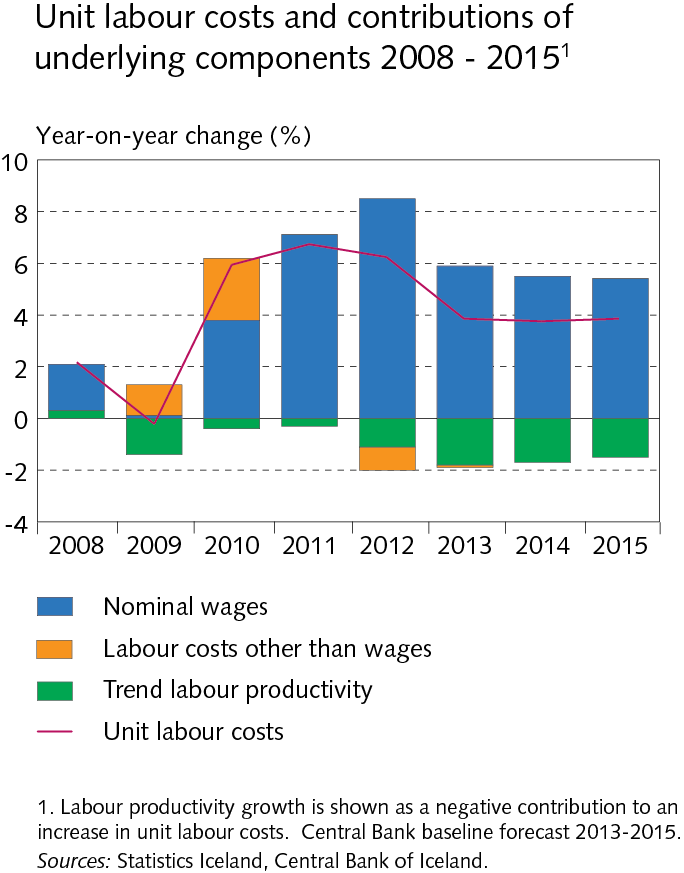 VII External balance
VII External balance
VII External balance
VII External balance
VII External balance
VIII Price developments and inflation outlook
VIII Price developments and inflation outlook
VIII Price developments and inflation outlook
VIII Price developments and inflation outlook
VIII Price developments and inflation outlook
VIII Price developments and inflation outlook
VIII Price developments and inflation outlook
VIII Price developments and inflation outlook
VIII Price developments and inflation outlook
VIII Price developments and inflation outlook